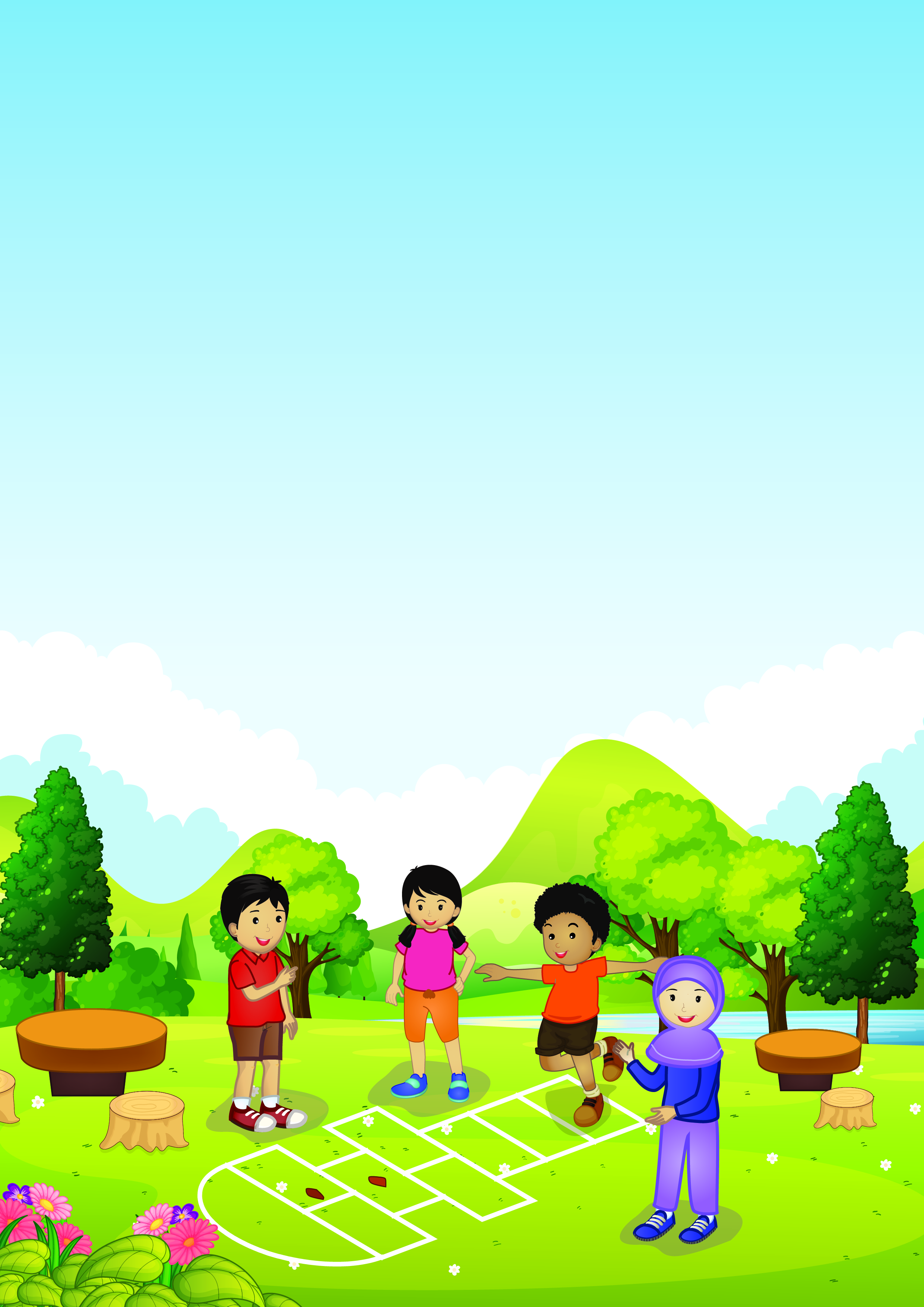 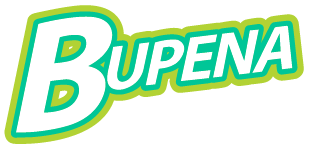 P
ENDALAMAN MATERI
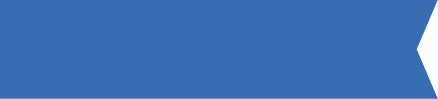 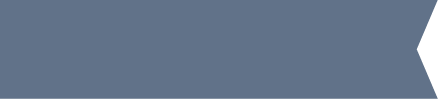 TEMA 1
HIDUP RUKUN
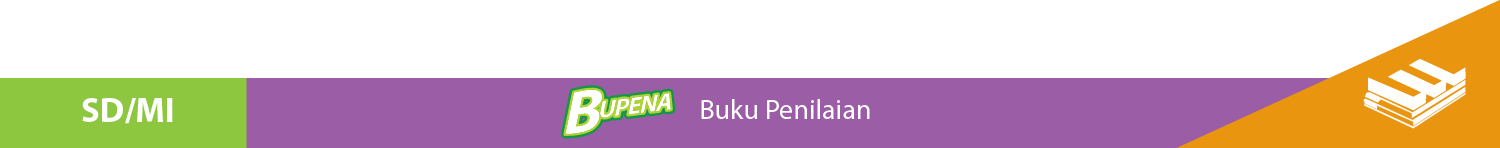 Pembelajaran 1:
T1  St1
Subtema 1: 
Hidup Rukun di Rumah
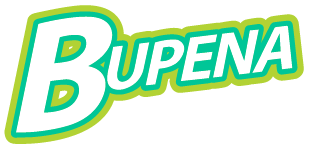 Muatan
Bahasa Indonesia
KD 3.1 dan 4.1
PM
Menjelaskan Ungkapan dalam Teks
Ungkapan adalah gabungan beberapa kata yang memiliki makna baru.
P1
Bacalah teks cerita berikut!
Dedi adalah anak yang murah hati. 
Ia selalu berbagi dengan adiknya. 
Ia juga selalu membantu orang tua. 
Ayah, ibu, dan adik sangat menyayangi Dedi.
Ungkapan
murah hati
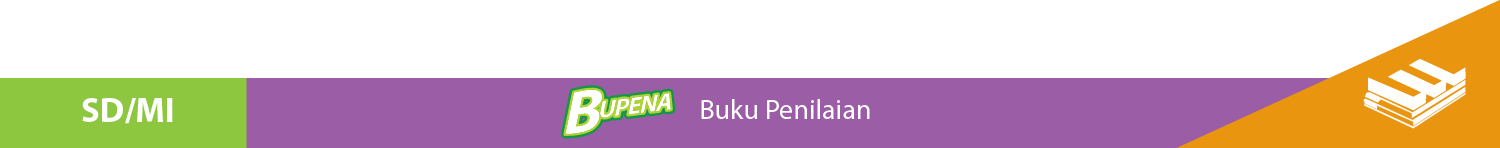 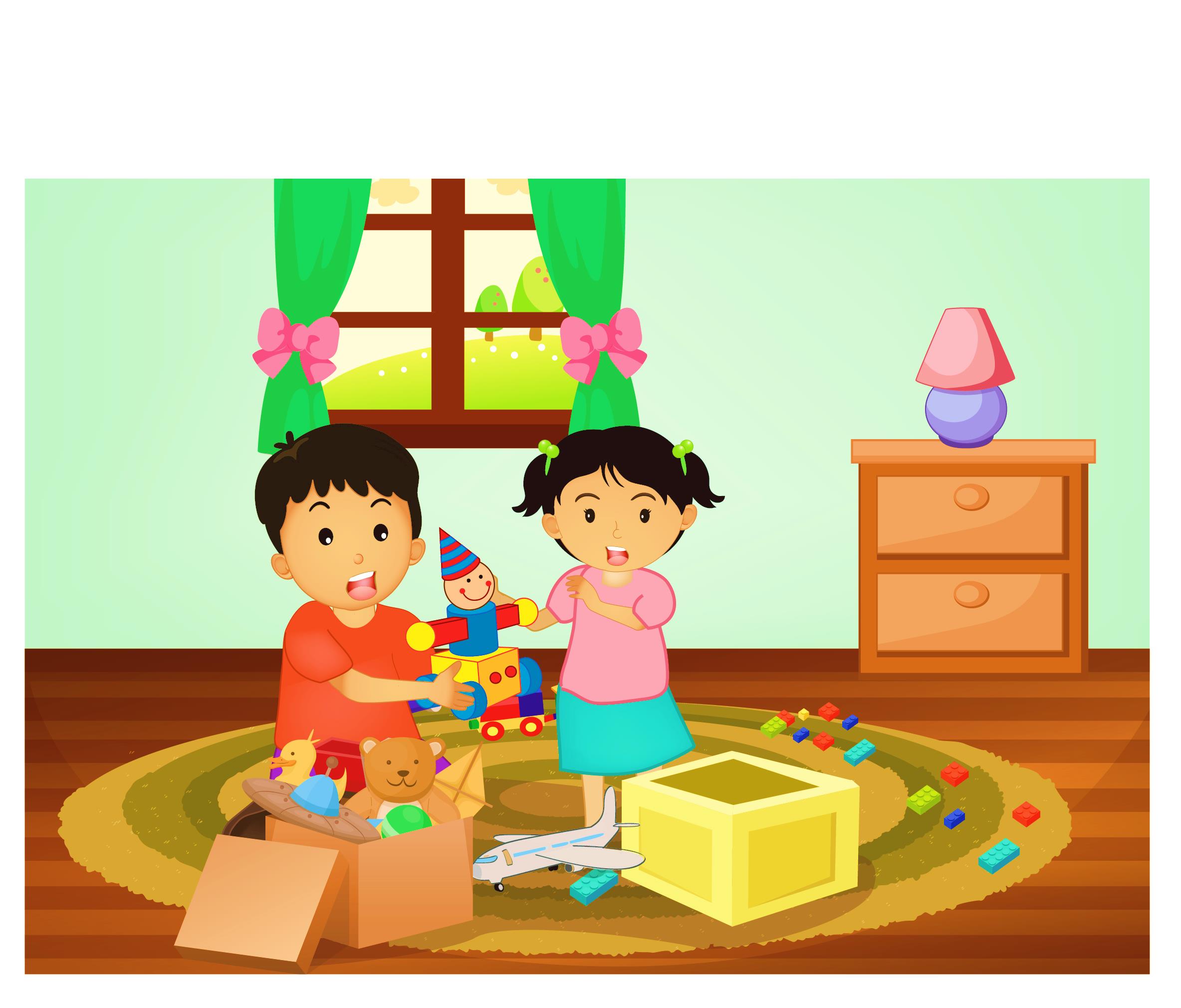 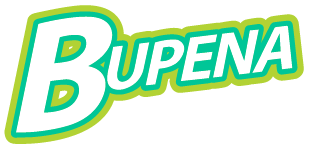 Dedi adalah anak yang murah hati.
Murah hati artinya suka memberi atau dermawan.
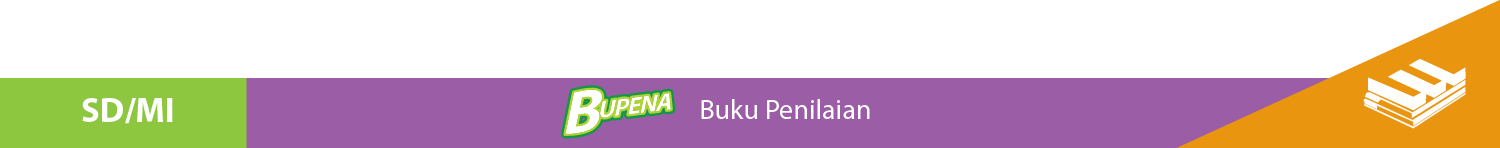 Pembelajaran 1:
T1  St1
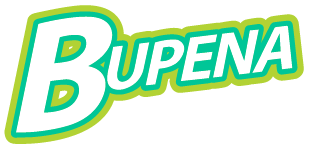 Muatan
Matematika
KD 3.1 dan 4.1
Membilang Banyak Benda
Banyak benda lebih mudah dihitung 
dengan cara pengelompokan. 
Pengelompokan dapat dilakukan menggunakan benda atau kubus.
P1
Pengelompokan dengan benda
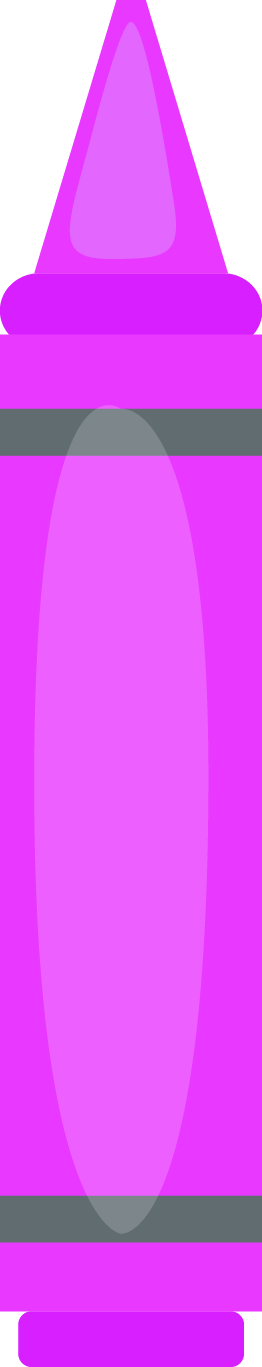 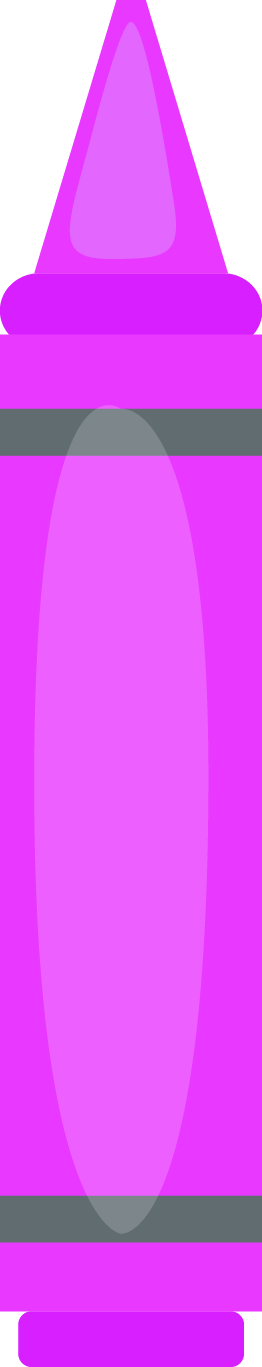 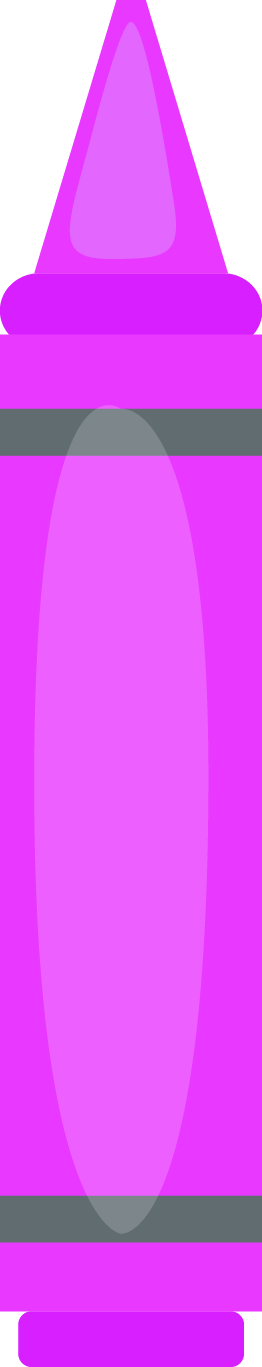 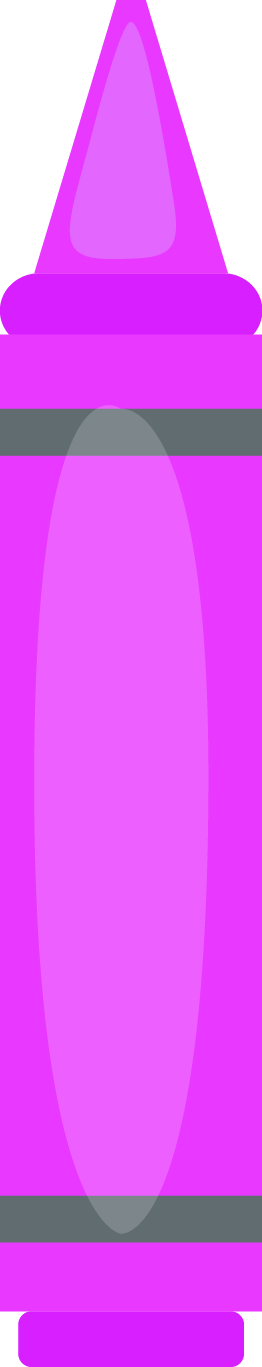 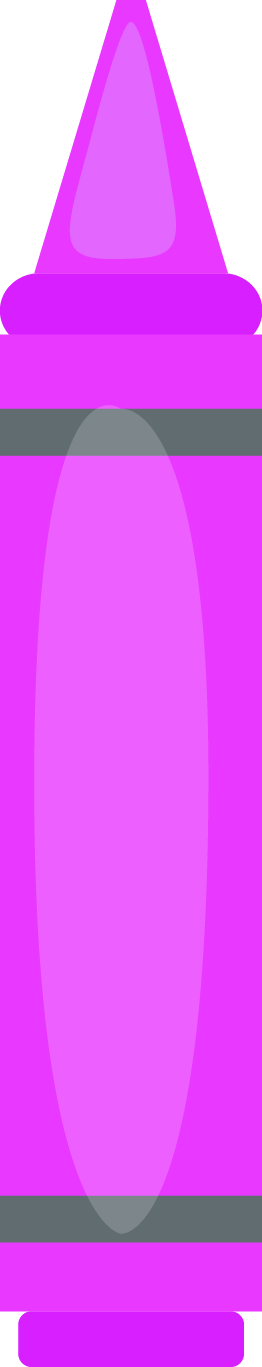 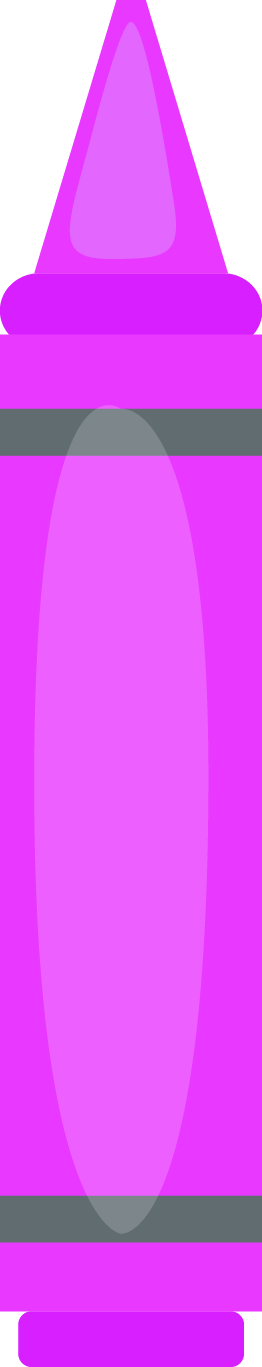 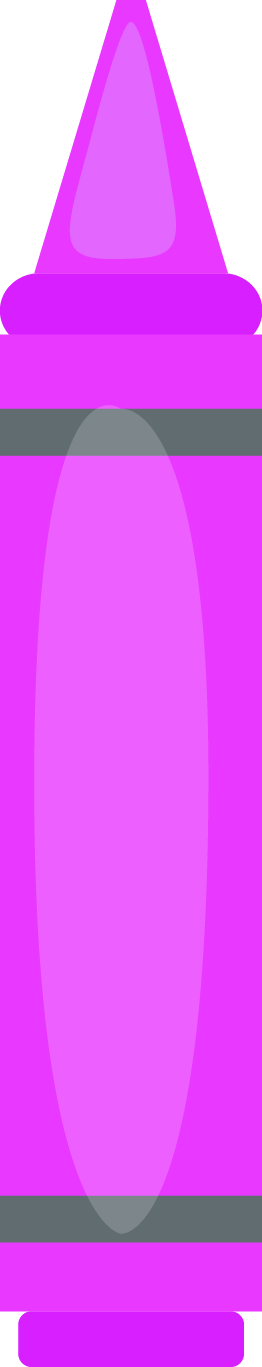 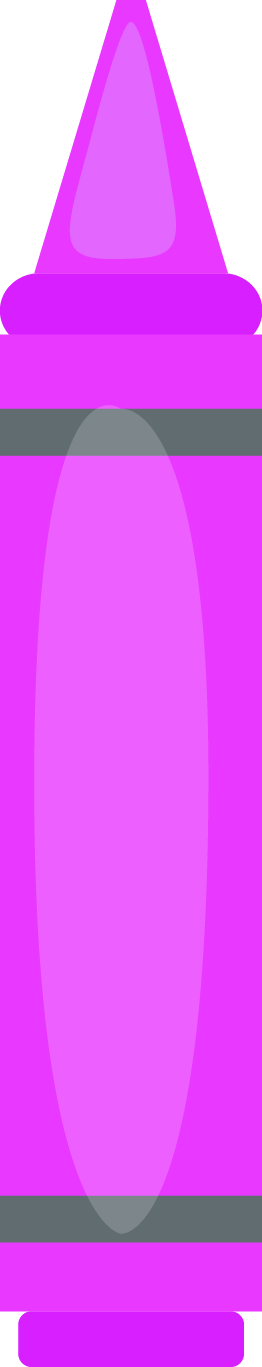 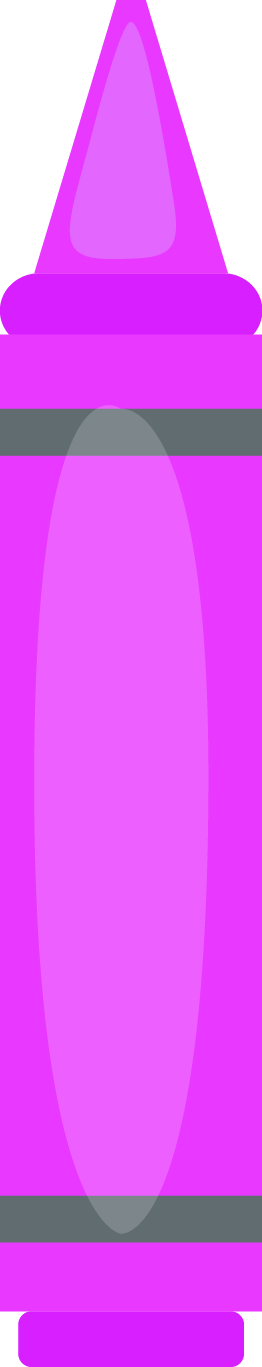 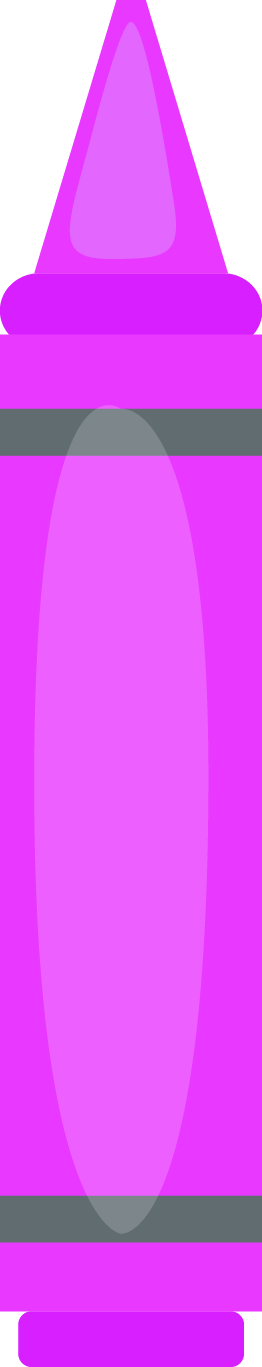 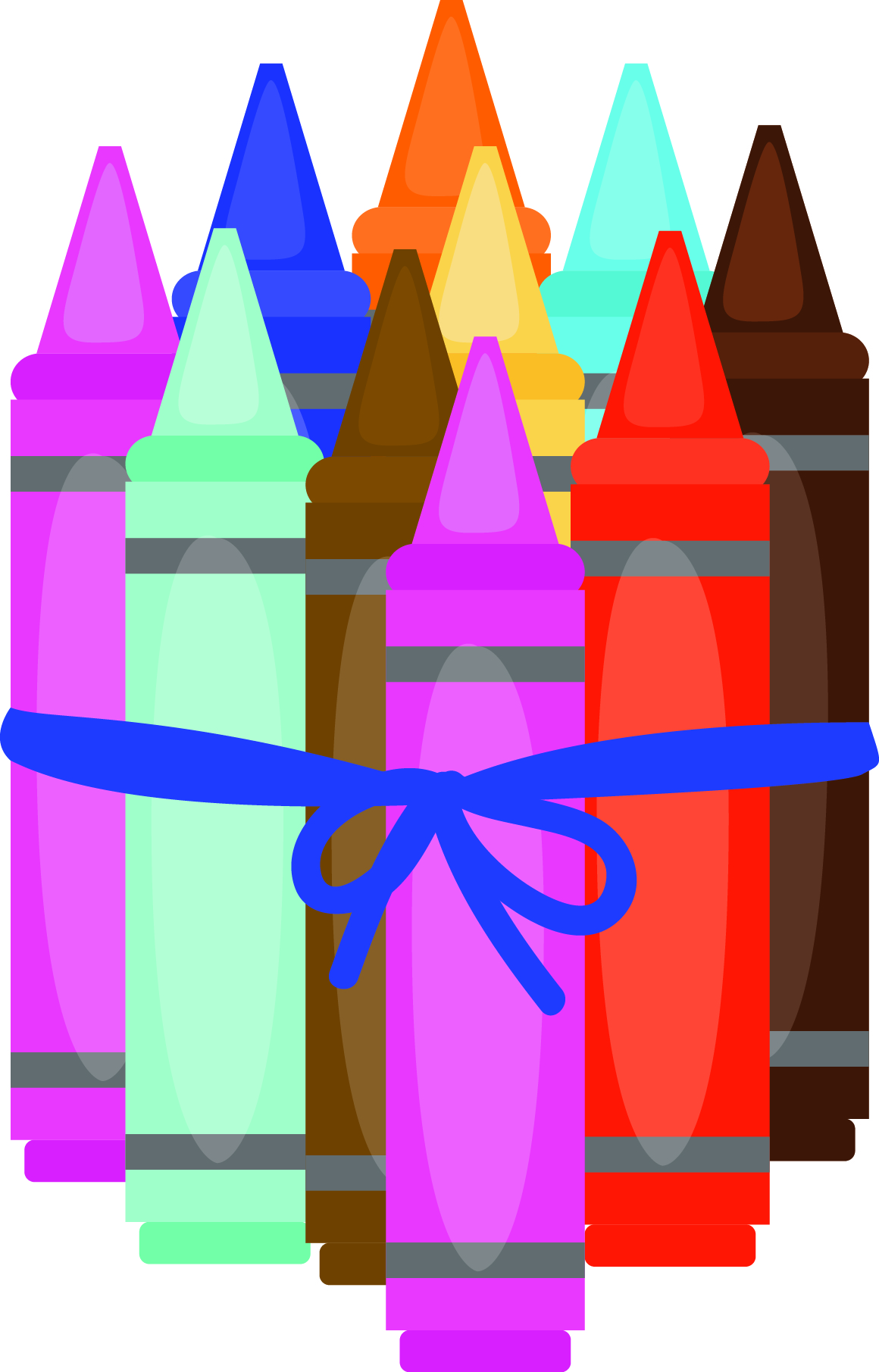 10 batang krayon yang diikat
10 batang krayon
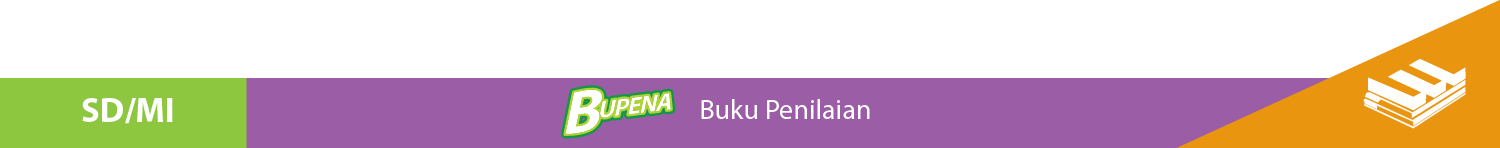 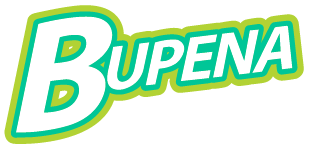 Pengelompokan dengan kubus
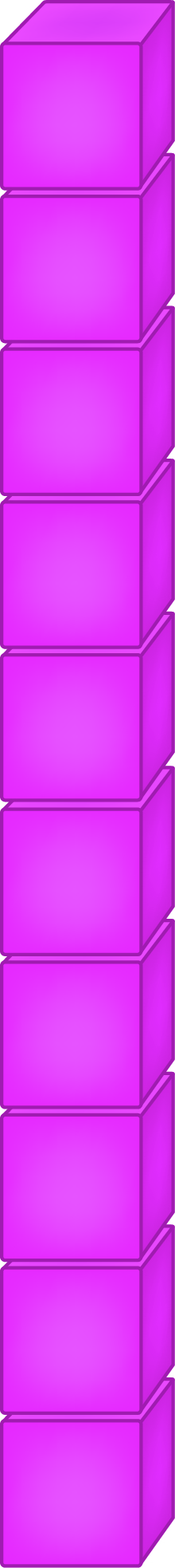 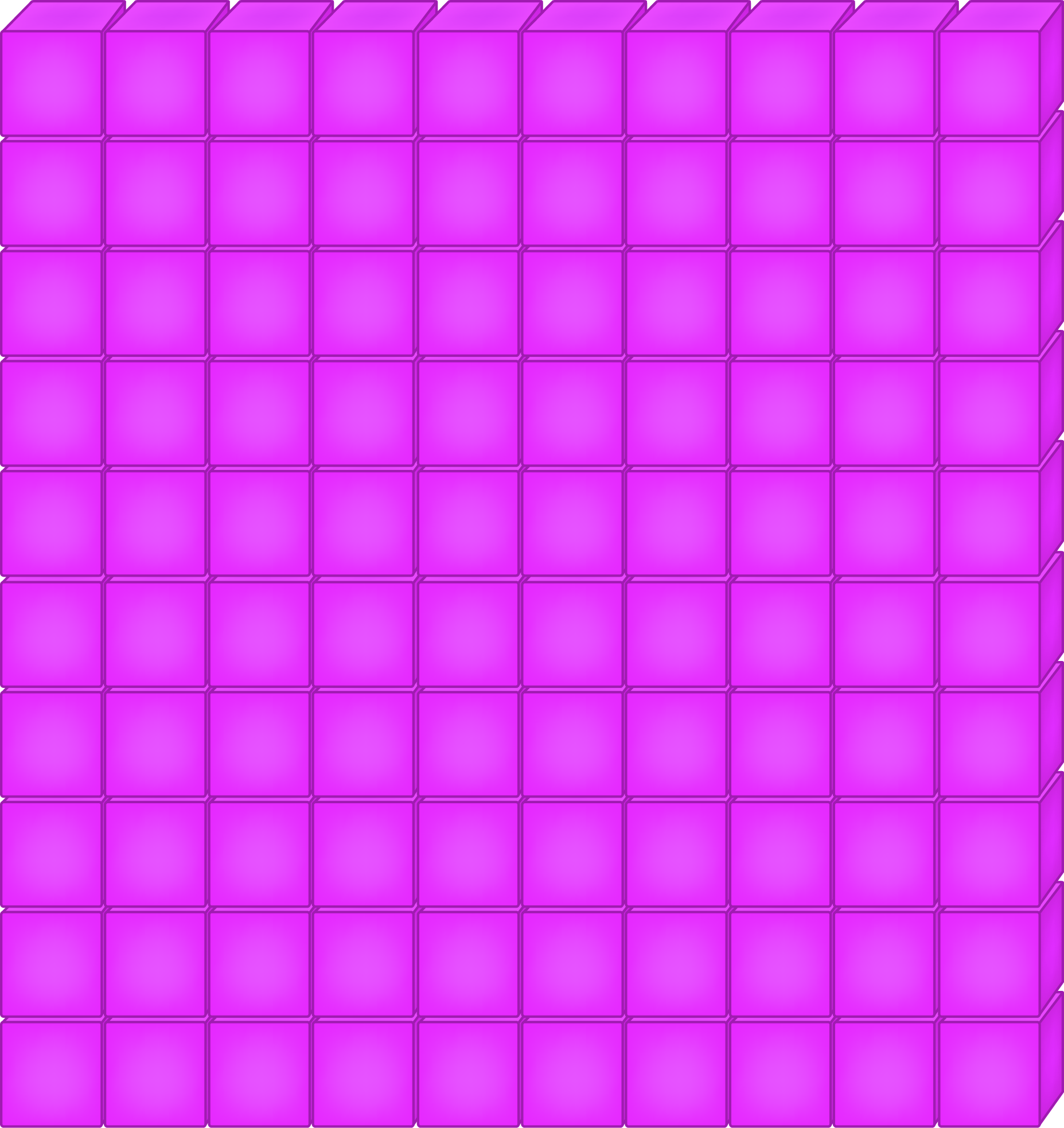 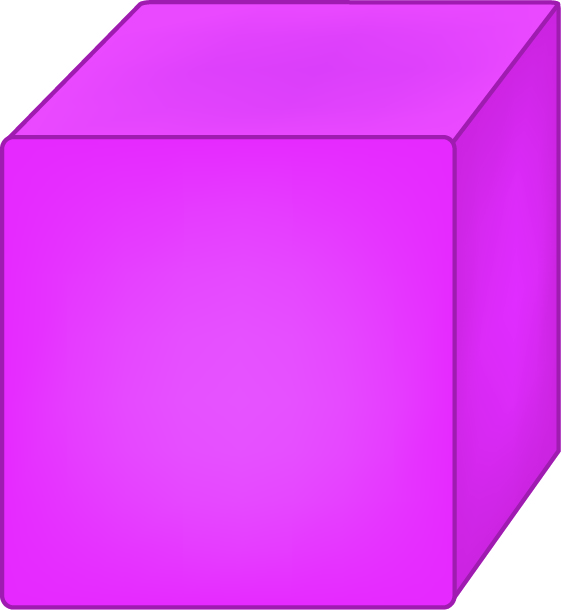 Kubus satuan
Kubus puluhan

terdiri dari 10 kubus satuan
Kubus ratusan

terdiri dari 10 kubus puluhan atau 100 kubus satuan
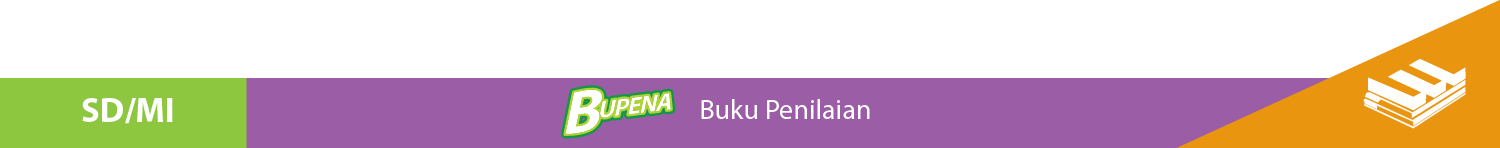 Pembelajaran 1:
T1  St1
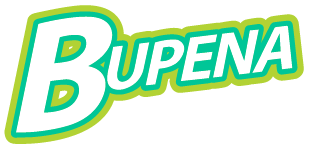 Muatan
SBdP
KD 3.2 dan 4.2
Membedakan Panjang dan Pendek Bunyi pada Lagu
Bunyi yang dikeluarkan saat bernyanyi berbeda-beda. 
Ada bunyi yang panjang dan ada yang pendek. 
Bunyi yang panjang, dinyanyikan lebih lama dari bunyi pendek.
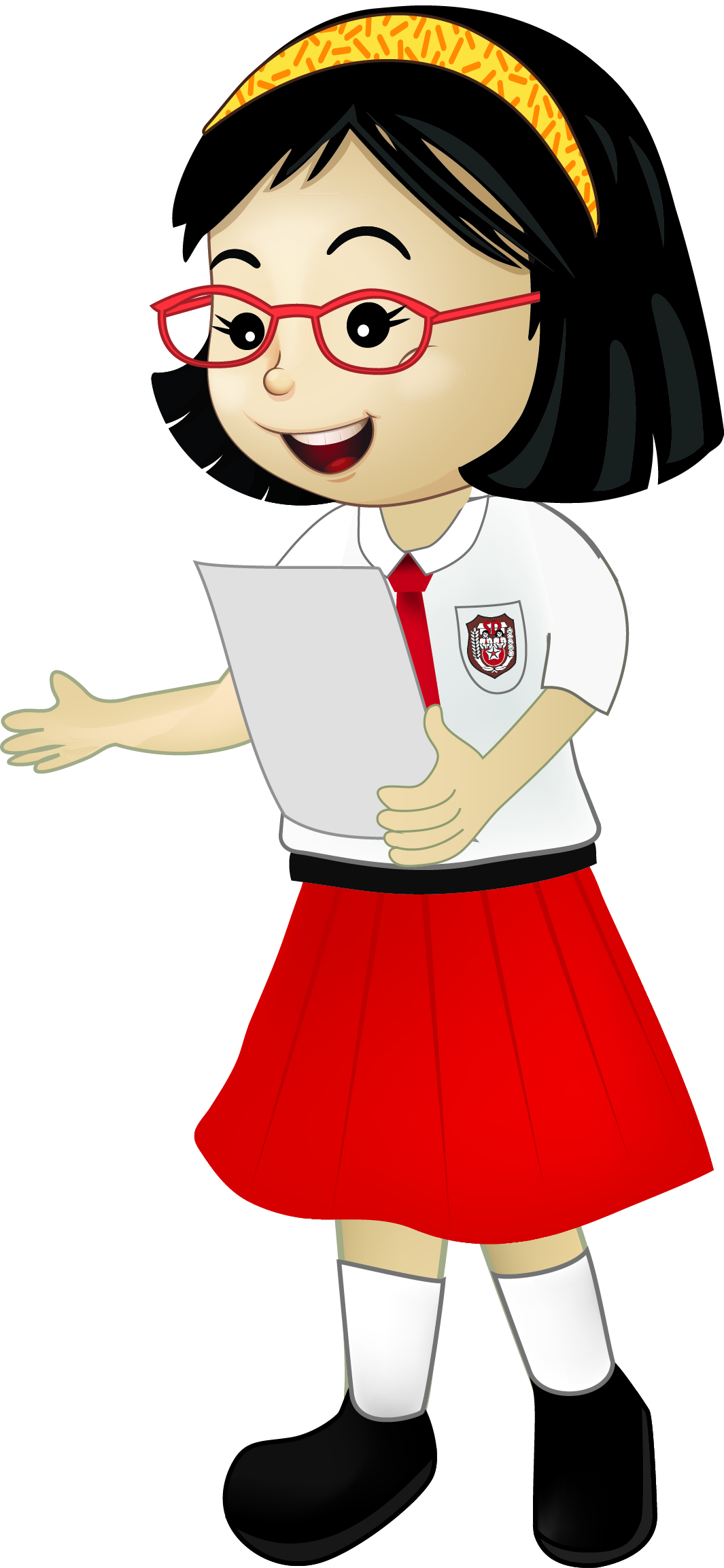 P1
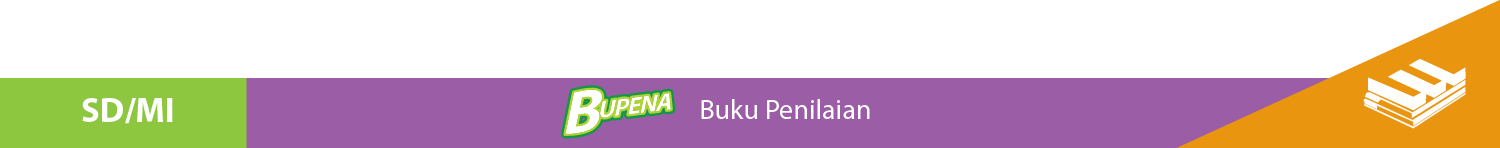 Perhatikan tanda panjang dan pendek bunyi pada lagu berikut!
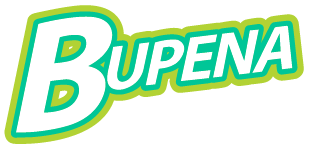 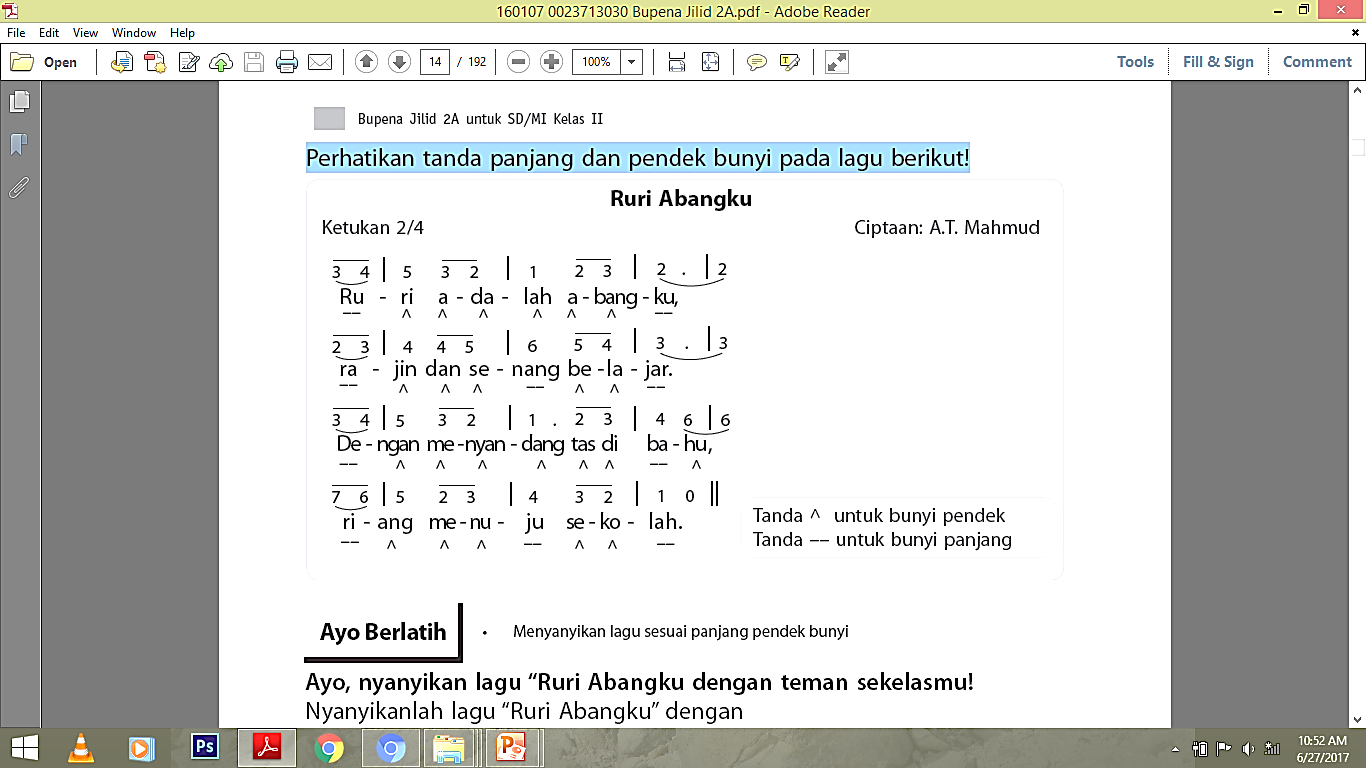 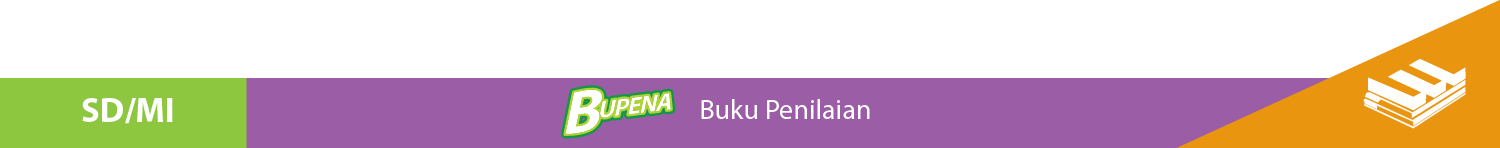 Pembelajaran 2:
T1  St1
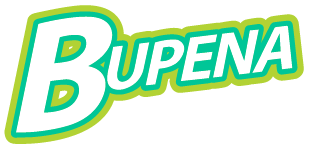 Muatan
PPKn
KD 3.1 dan 4.1
Menjelaskan Simbol-Simbol Pancasila
Sila ke-1 
Simbol: Bintang 
Bunyi sila: Ketuhanan yang Maha Esa.
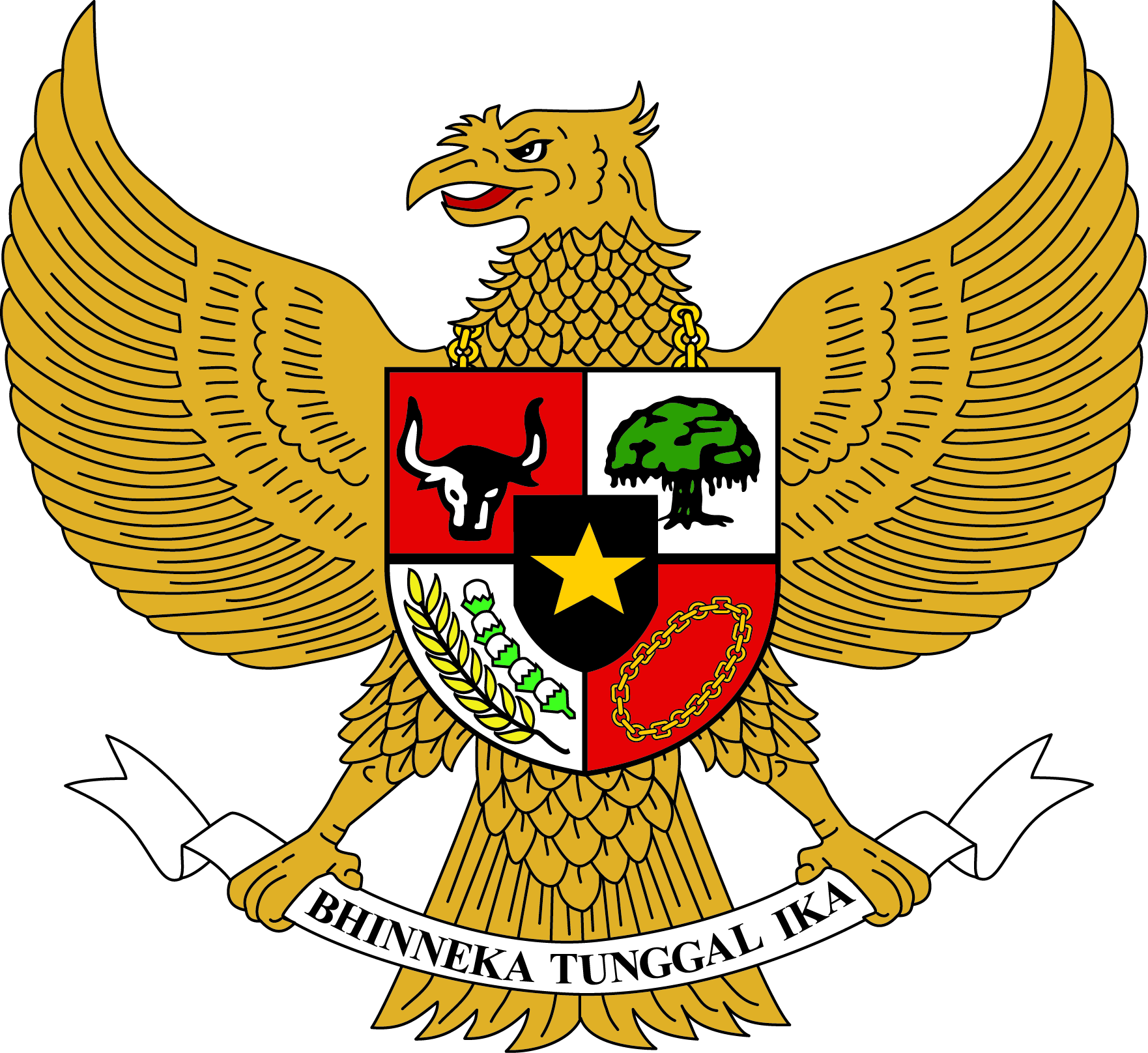 Sila ke-2 
Simbol: Rantai 
Bunyi sila: Kemanusiaan yang adil dan beradab.
P2
Sila ke-3 
Simbol: Pohon beringin 
Bunyi sila: Persatuan Indonesia.
Sila ke-4 
Simbol: Kepala banteng 
Bunyi sila: Kerakyatan yang dipimpin oleh hikmat kebijaksanaan dalam permusyawaratan/perwakilan.
Garuda Pancasila lambang negara Indonesia.
Sila ke-5 
Simbol: Padi dan kapas 
Bunyi sila: Keadilan sosial bagi seluruh rakyat Indonesia.
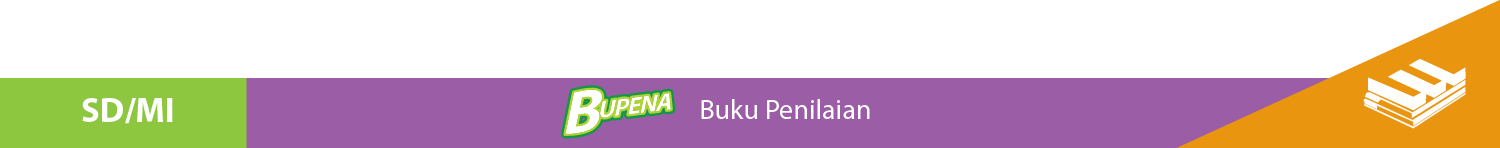 Pengamalan Sila Pertama dan Kedua Pancasila di Rumah
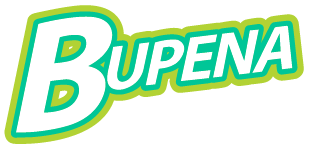 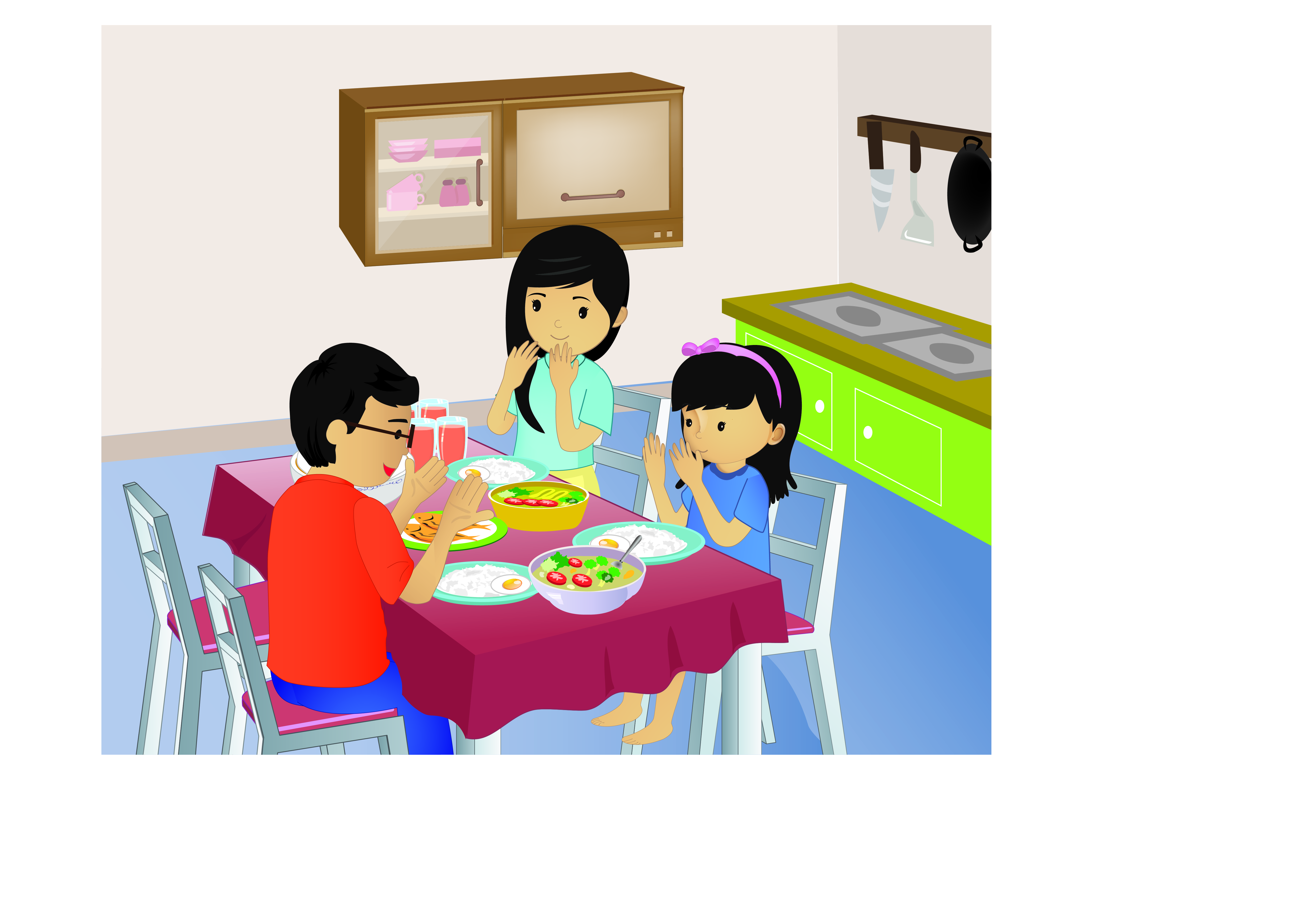 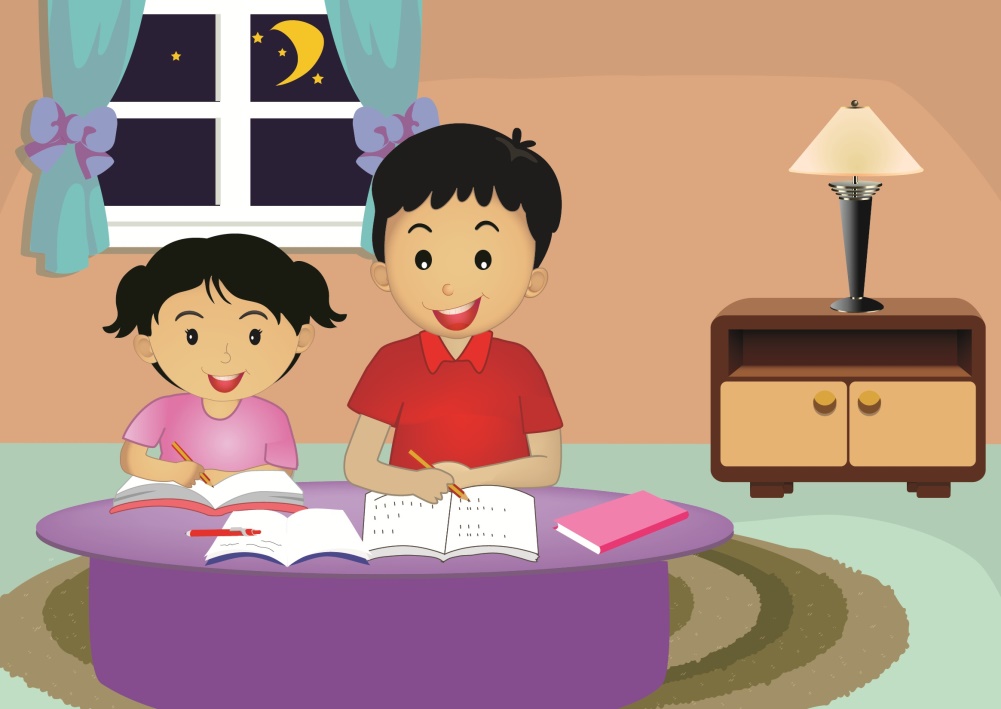 Membantu adik belajar merupakan pengamalan sila kedua Pancasila.
Berdoa sebelum makan merupakan pengamalan sila pertama Pancasila.
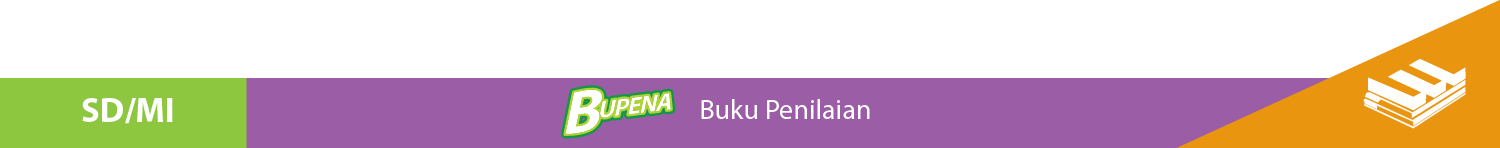 Pembelajaran 2:
T1  St1
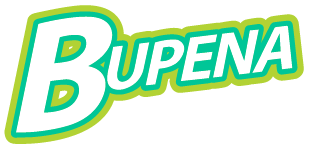 Menjelaskan Ungkapan dalam Teks (2)
Muatan
Bahasa Indonesia
KD 3.1 dan 4.1
Ungkapan sering digunakan pada percakapan sehari-hari. 
Gabungan kata yang membentuk ungkapan dapat diketahui dari kalimatnya.
P2
Contoh kalimat yang memuat ungkapan:
Ibuku sudah banyak makan asam garam dalam hal membuat kue. 
Ungkapan makan asam garam artinya pengalaman.
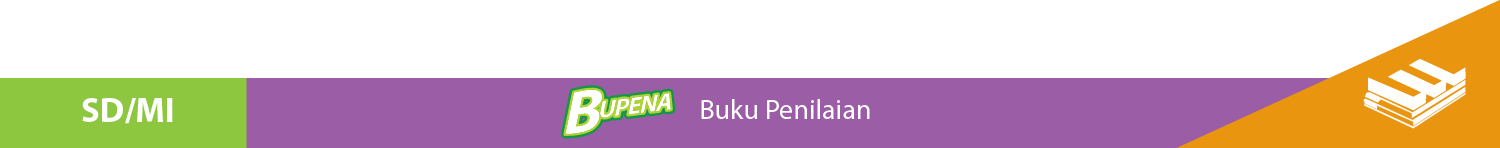 Pembelajaran 3:
T1  St1
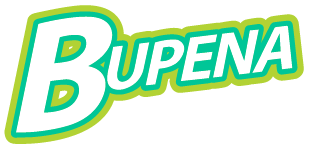 Menyebutkan Ungkapan dalam Lagu
Muatan
Bahasa Indonesia
KD 3.1 dan 4.1
Ungkapan juga dapat diungkapkan dalam lagu.
Pada lagu “Ruri Abangku”, Ruri adalah anak rajin. 

Ungkapan yang sesuai adalah
P3
Ruri anak yang cepat kaki ringan tangan. 
Cepat kaki ringan tangan merupakan contoh ungkapan.
Artinya, suka membantu.
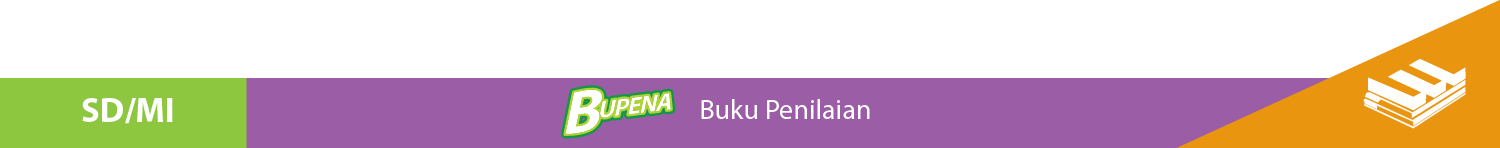 Pembelajaran 3:
T1  St1
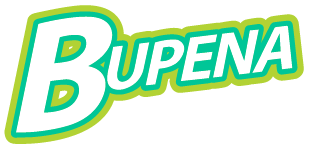 Muatan
SBdP
KD 3.2 dan 4.2
Menjelaskan Tekanan Kuat dan Lemah pada Lagu
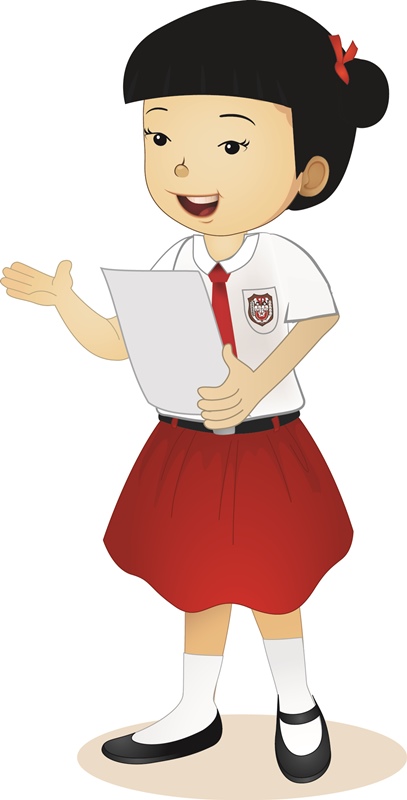 Lagu dapat dinyanyikan dengan tekanan kuat dan tekanan lemah. 
Tekanan kuat dinyanyikan dengan lebih kuat. 
Ketukan pertama dalam satu birama selalu lebih kuat dari ketukan berikutnya.
P3
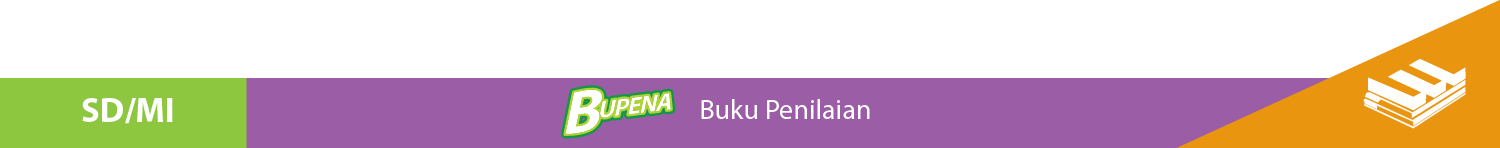 Ayo, nyanyikan lagu berikut!
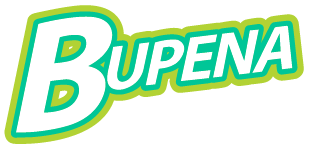 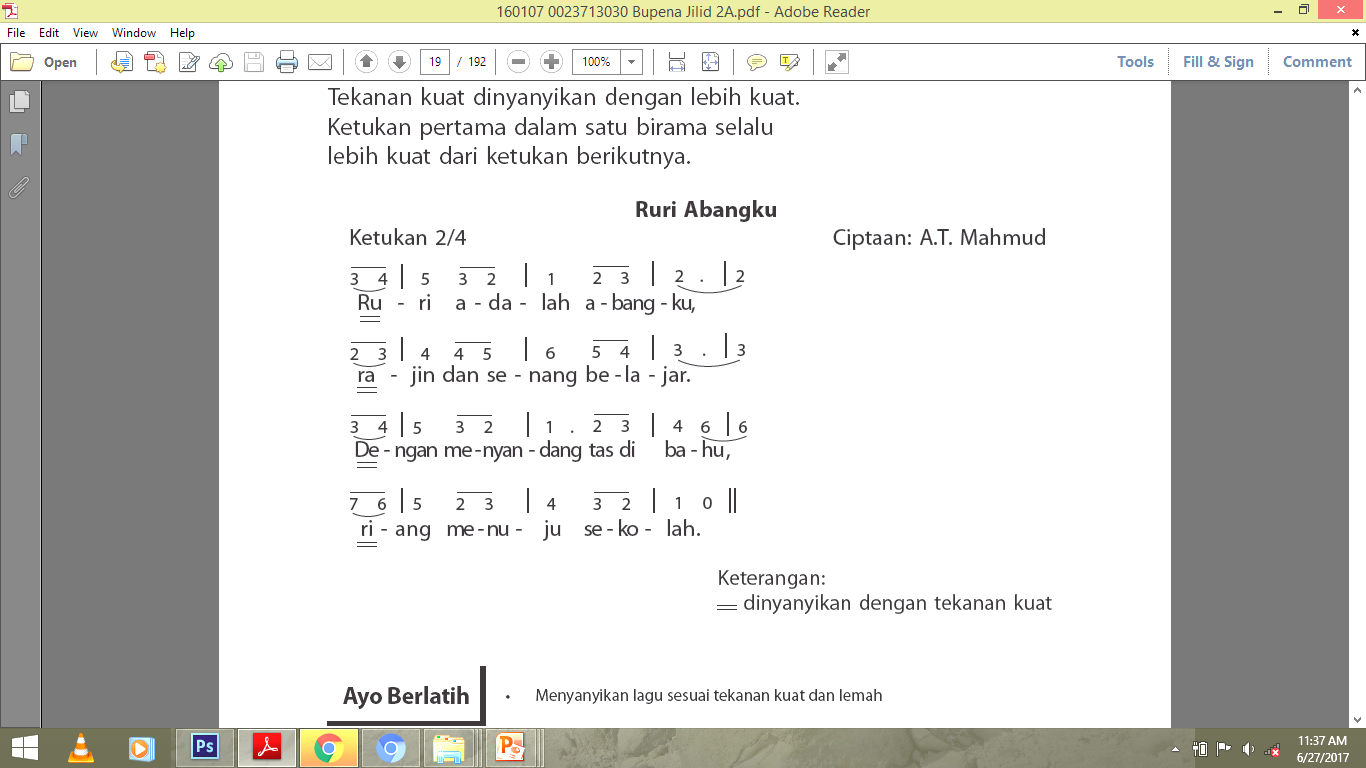 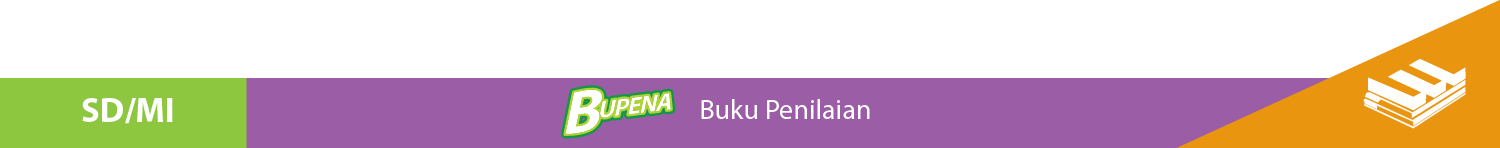 Pembelajaran 3:
T1  St1
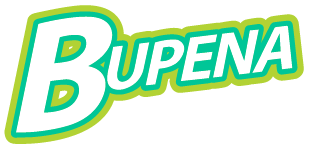 Muatan
Matematika
KD 3.1 dan 4.1
Membaca dan Menyebutkan Lambang Bilangan
Ada banyak bilangan di sekitar kita. 
Misalnya, bilangan di nomor tiket, nomor rumah, atau nomor peserta lomba.
326
P3
!
Bacalah lambang bilangan berikut
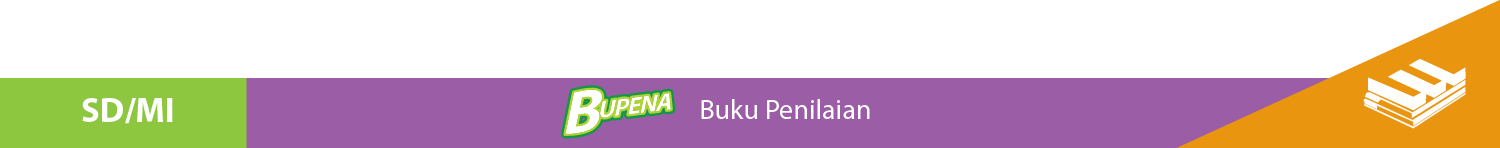 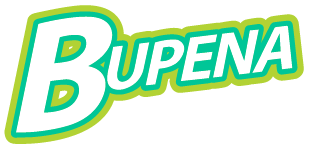 129
277
338
472
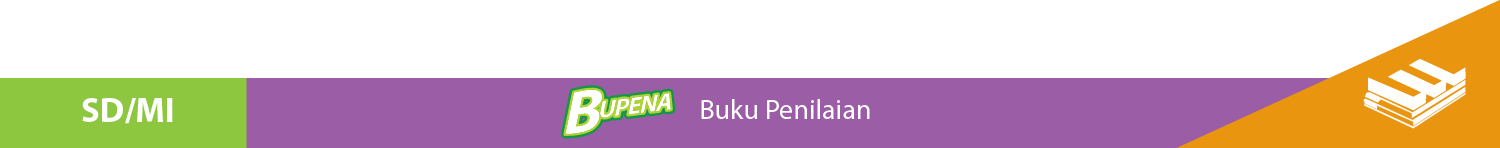 Pembelajaran 4:
T1  St1
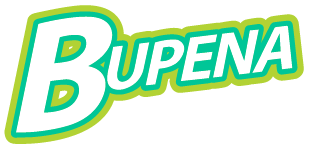 Menyampaikan Ungkapan dalam Percakapan
Muatan
Bahasa Indonesia
KD 3.1 dan 4.1
Ungkapan dapat digunakan dalam percakapan sehari-hari.

Ayo, temukan ungkapan pada percakapan berikut!
Sebutkan artinya!
P4
Dedi	 : Made, selamat kamu mendapat juara pertama! 
Made	 : Terima kasih, Dedi.
Dedi	 : Memang kamu temanku yang banyak akal.
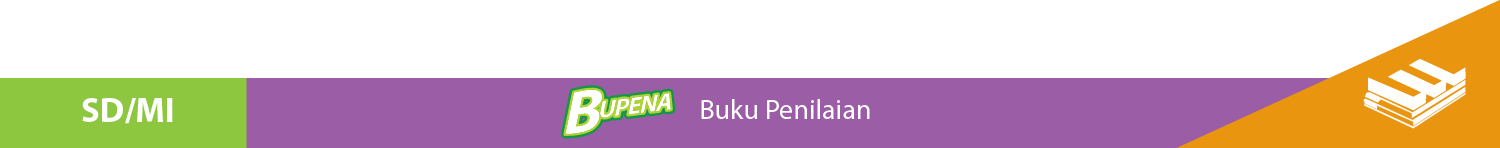 Pembelajaran 4:
T1  St1
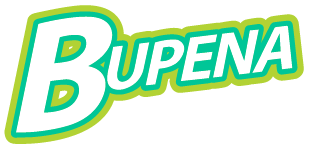 Muatan
Matematika
KD 3.1 dan 4.1
Menentukan Nilai Tempat Suatu Bilangan
Perhatikan nilai tempat bilangan tersebut!
333
Setiap angka pada bilangan memiliki nilai yang berbeda tergantung tempatnya.
P4
Satuan, nilainya 3
Puluhan, nilainya 3
Ratusan, nilainya 3
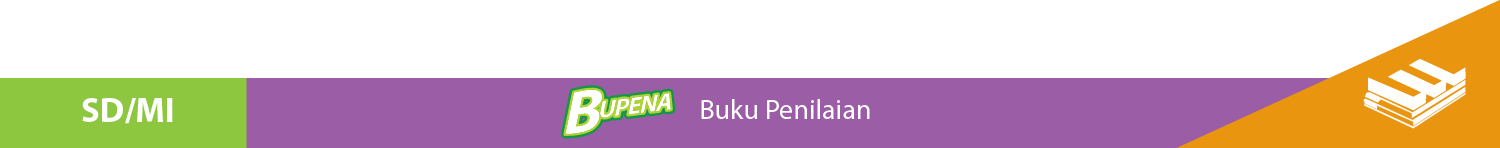 Pembelajaran 4:
T1  St1
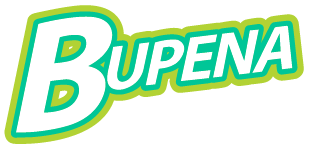 Muatan
SBdP
KD 3.2 dan 4.2
Menjelaskan Panjang Pendek Bunyi dan Tekanan Kuat Lemahnya pada Lagu
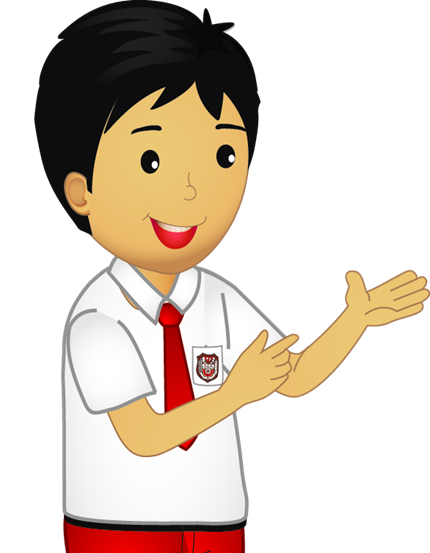 Ayo, ingat kembali cara menyanyikan lagu “Ruri Abangku”! 

Nyanyikan lagu tersebut dengan panjang pendek dan kuat lemah bunyi yang sesuai!
P4
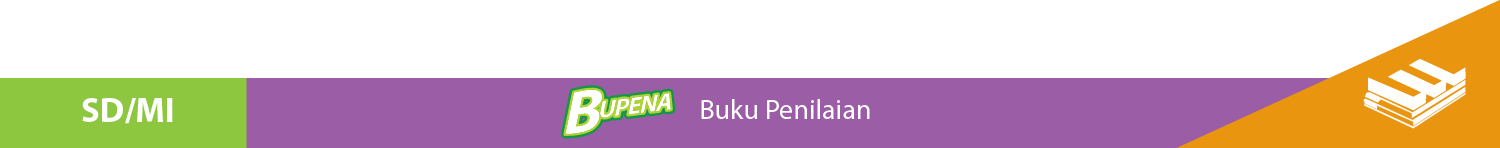 Pembelajaran 5:
T1  St1
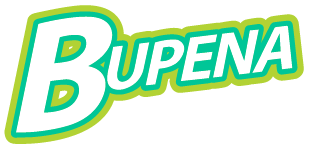 Muatan
PPKn
KD 3.1 dan 4.1
Menyebutkan Pengamalan Sila Ketiga Pancasila di Rumah
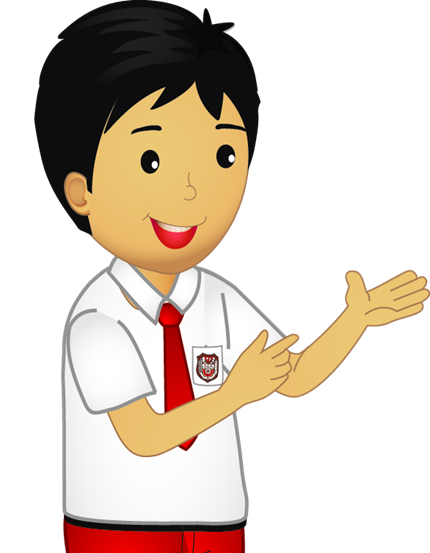 Ayo, ingat kembali sila ketiga Pancasila! 

Bunyi sila ini adalah Persatuan Indonesia. 
Kita harus memiliki sikap bersatu dan bekerja sama.
P5
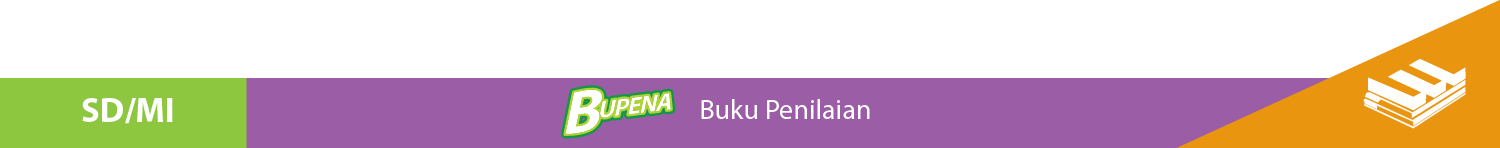 Pembelajaran 5:
T1  St1
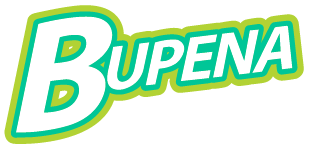 Memaknai Ungkapan
Muatan
Bahasa Indonesia
KD 3.1 dan 4.1
Ungkapan terdiri dari beberapa kata. 
Ungkapan dapat disusun dari salah satu kata yang sama.
P5
Perhatikan contoh berikut!

Menggunakan kata “hati”.
Buah hati artinya anak. 
Berat hati artinya tidak ikhlas. 
Rendah hati artinya tidak sombong.
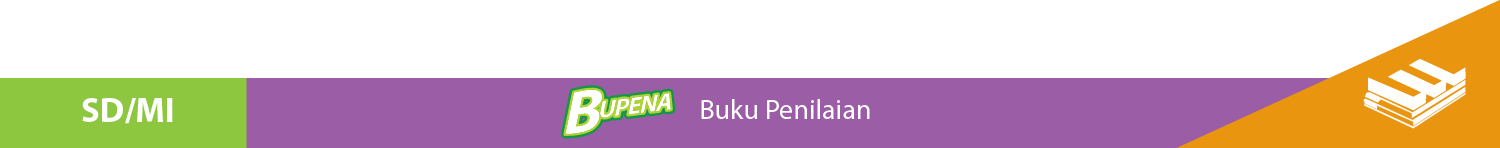 Pembelajaran 6:
T1  St1
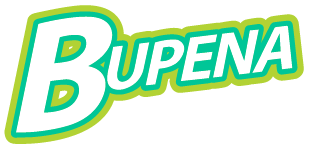 Muatan
PPKn
KD 3.1 dan 4.1
Menyebutkan Pengamalan Sila Keempat Pancasila di Rumah
Sikap yang sesuai pengamalan sila keempat di rumah. 
Menghargai pendapat ayah, ibu, dan adik saat berdiskusi. 
Bermusyawarah untuk mengambil keputusan. 
Pembagian tugas kerja bakti dalam keluarga.
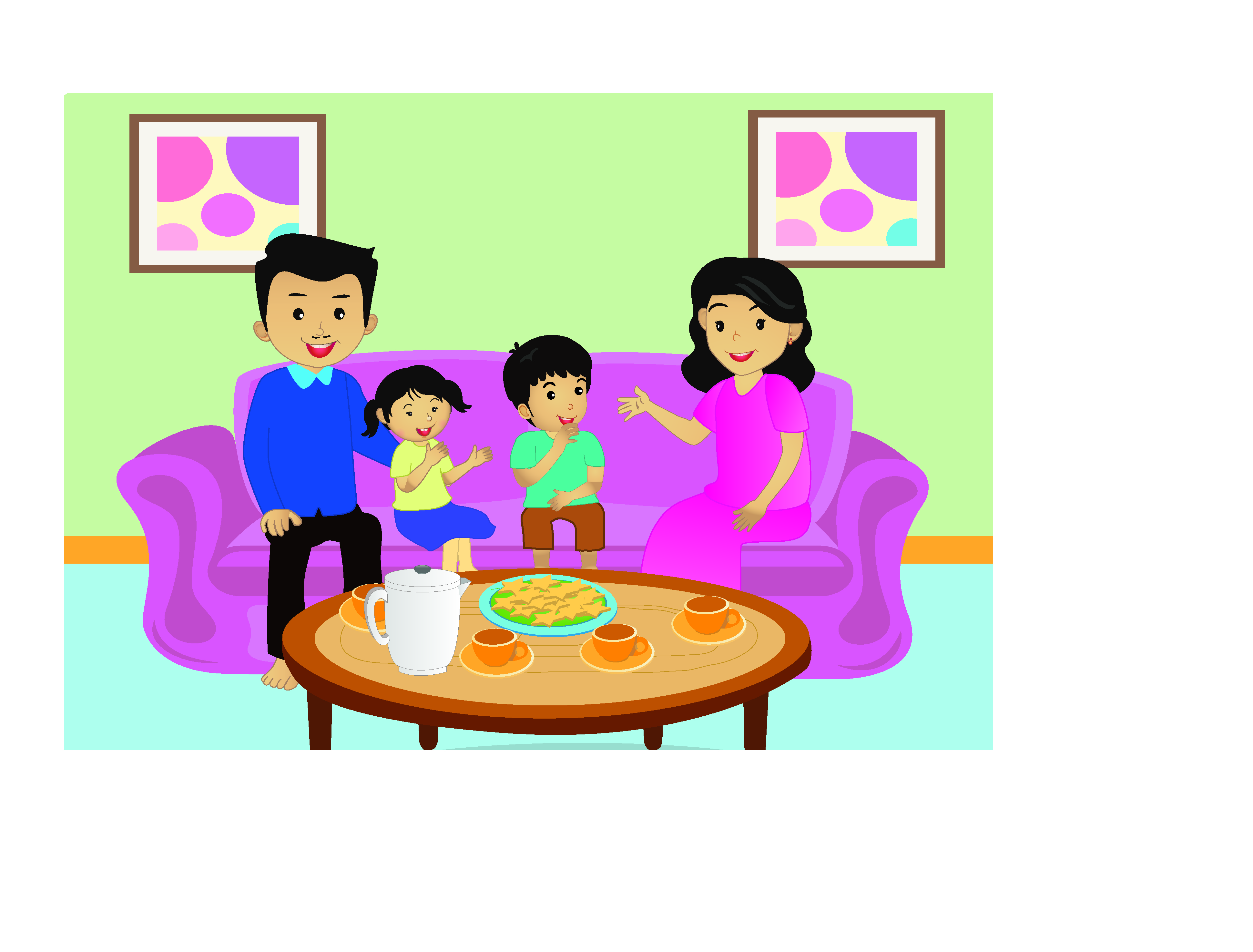 P6
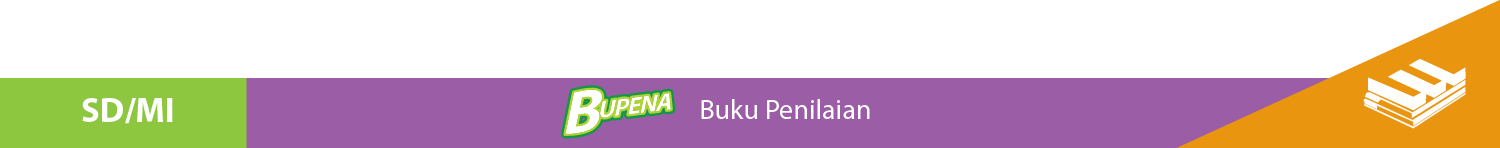 Menyebutkan Pengamalan Sila Kelima Pancasila di Rumah
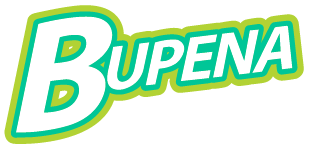 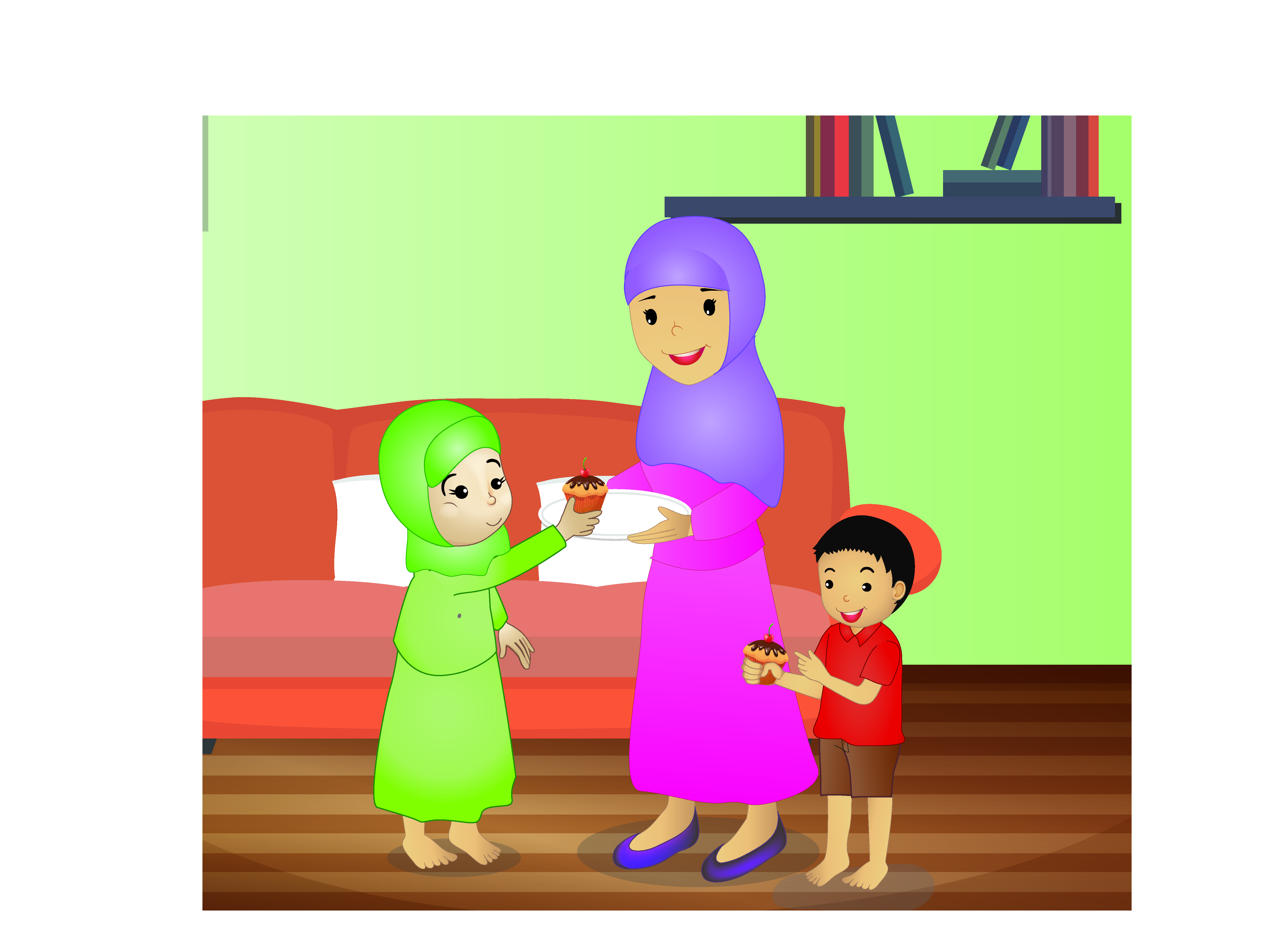 Sikap yang sesuai pengamalan sila kelima di rumah. 
Hemat dalam menggunakan uang. 
Adil dalam membagi waktu untuk belajar dan bermain. 
Adil dalam membagi makanan kepada adik dan kakak.
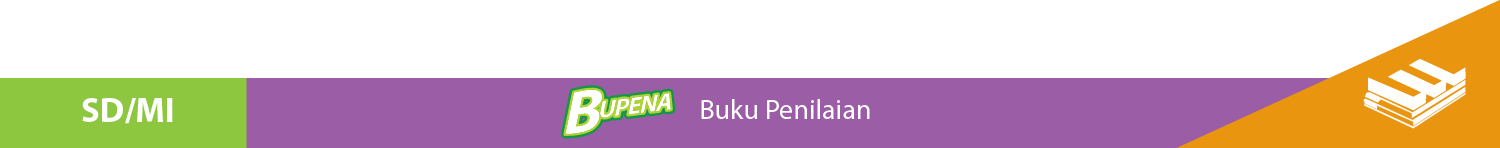 Pembelajaran 6:
T1  St1
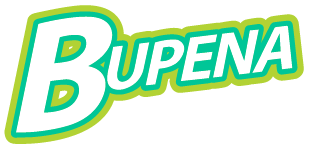 Menggunakan Ungkapan dalam Cerita
Muatan
Bahasa Indonesia
KD 3.1 dan 4.1
Ungkapan dapat kita temukan 
pada sebuah cerita.

Contoh ungkapan:
tangan kanan
rendah hati

Tangan kanan maknanya orang kepercayaan. 
Rendah hati maknanya tidak sombong.
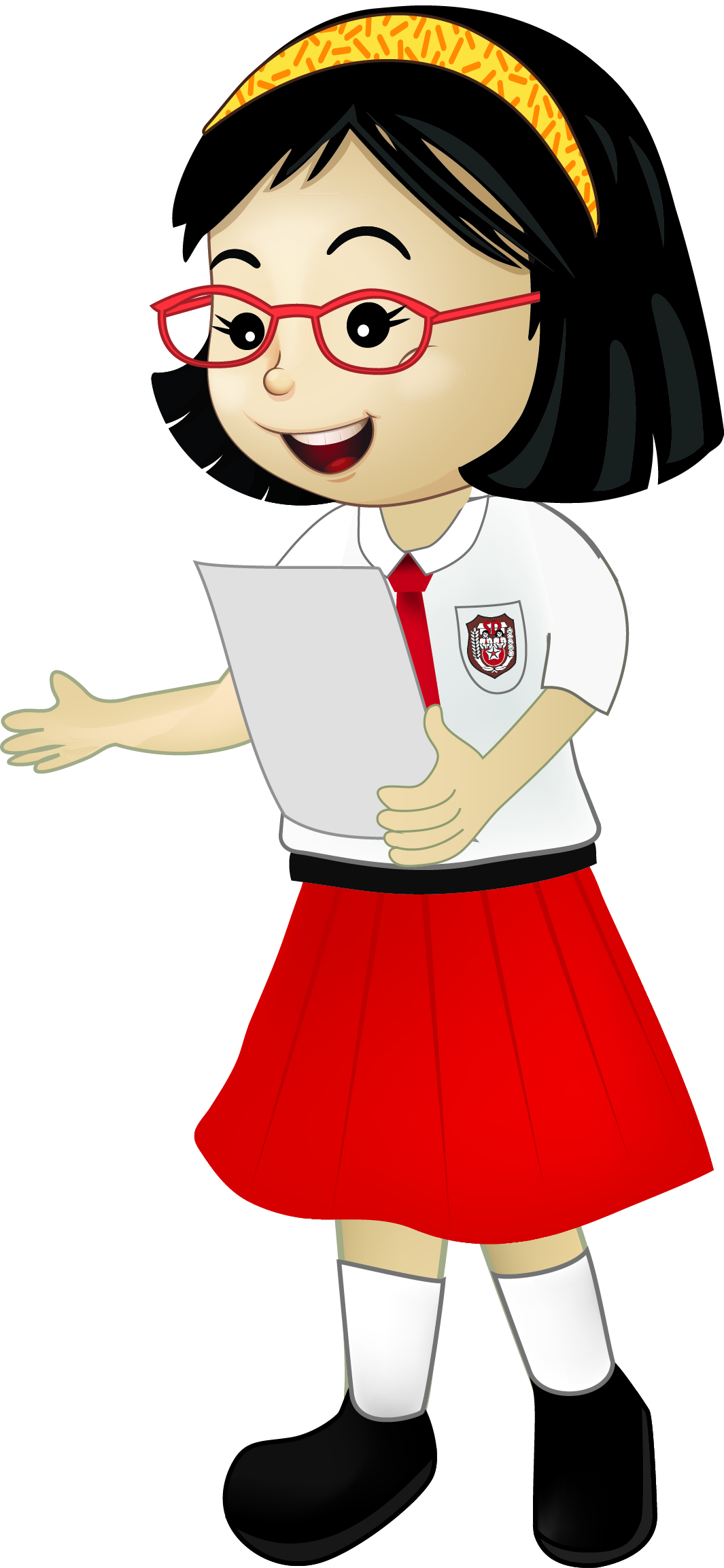 P6
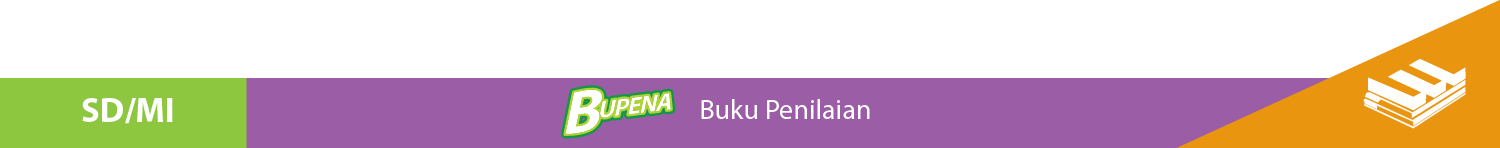 Pembelajaran 6:
T1  St1
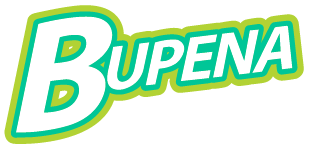 Muatan
Matematika
KD 3.1 dan 4.1
Membaca dan Menulis Lambang Bilangan
Ayo, ingat kembali tentang bilangan! 

Perhatikan contoh berikut!
P6
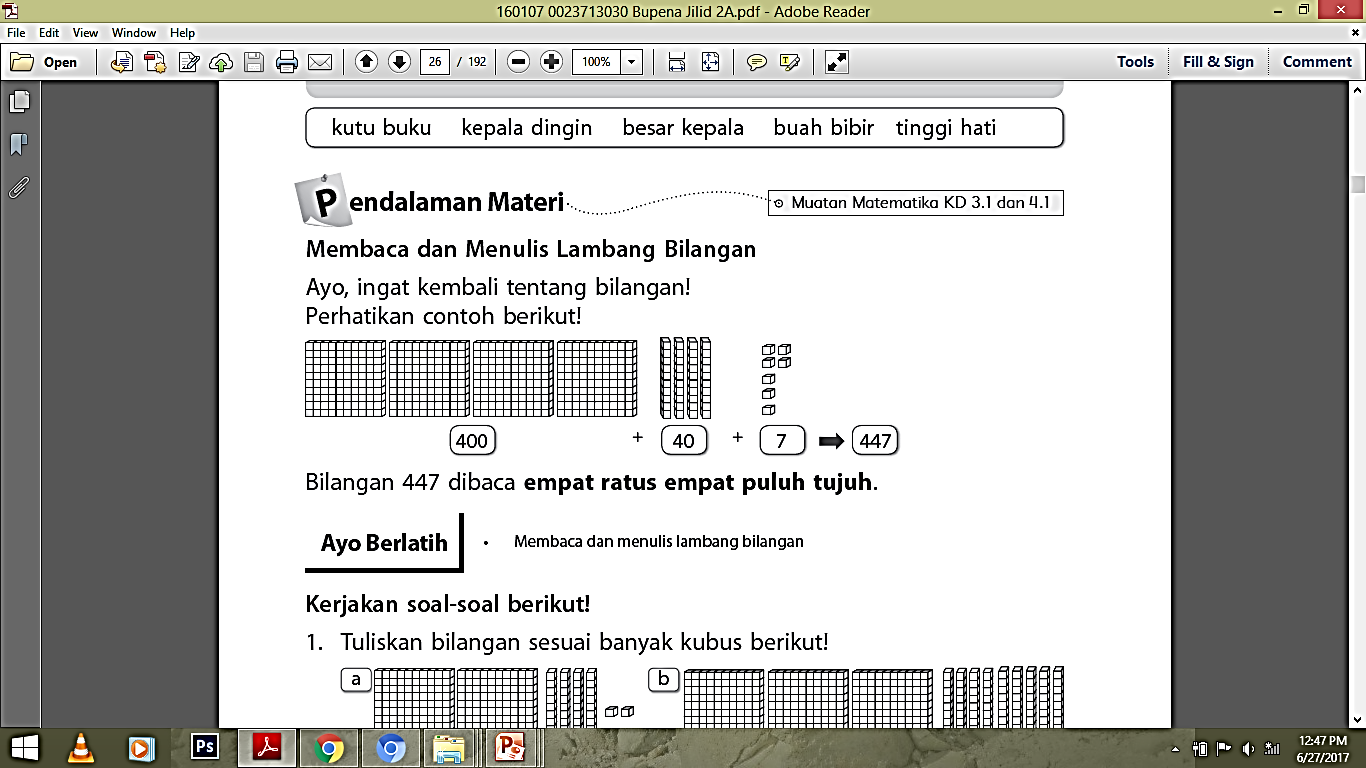 Bilangan 447 dibaca empat ratus empat puluh tujuh.
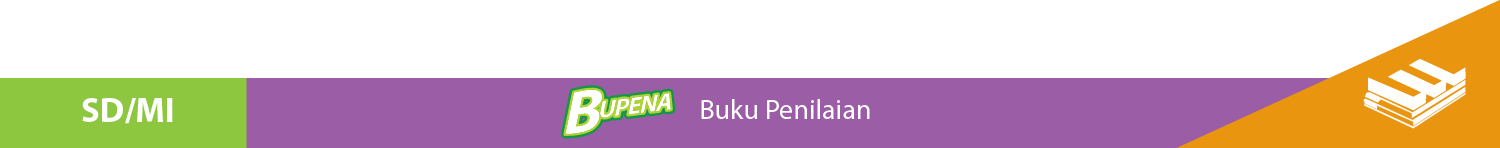